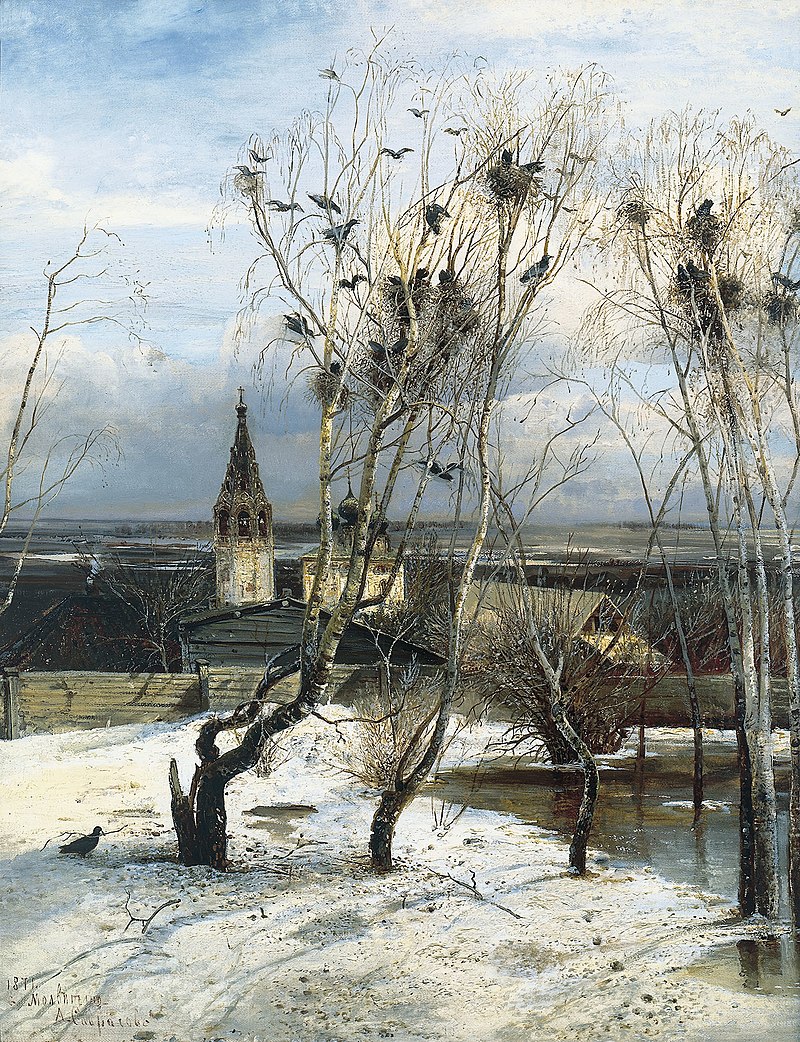 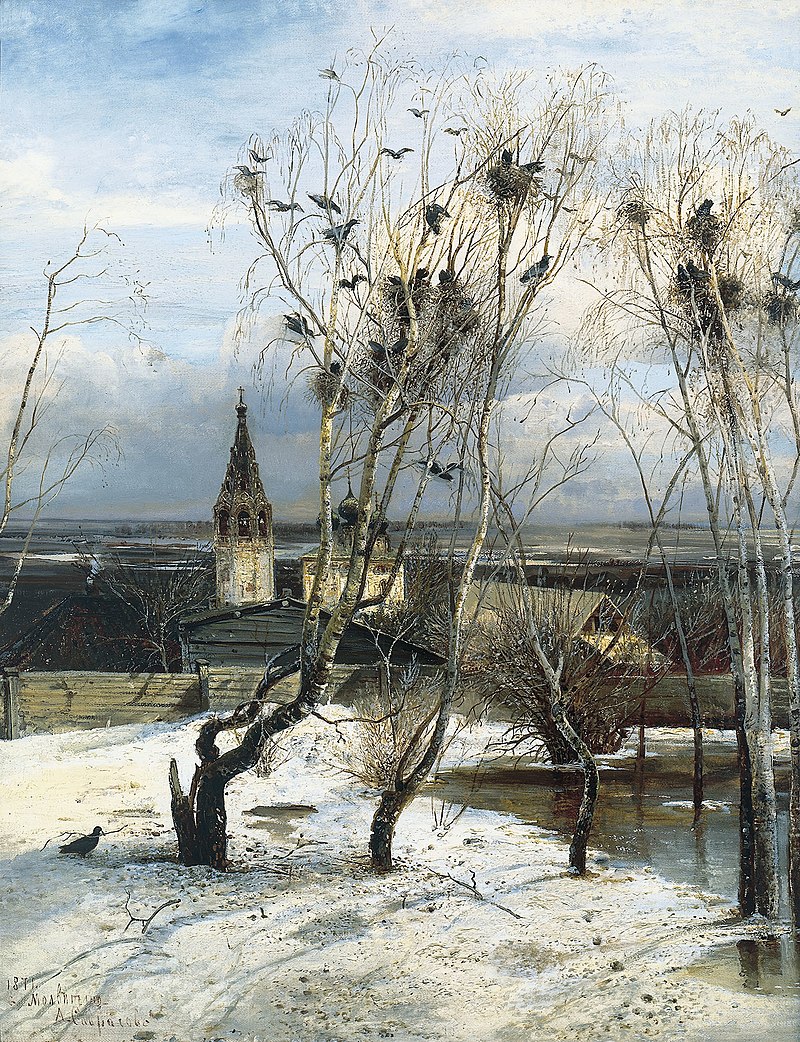 А.К. Саврасов 
«Грачи прилетели»
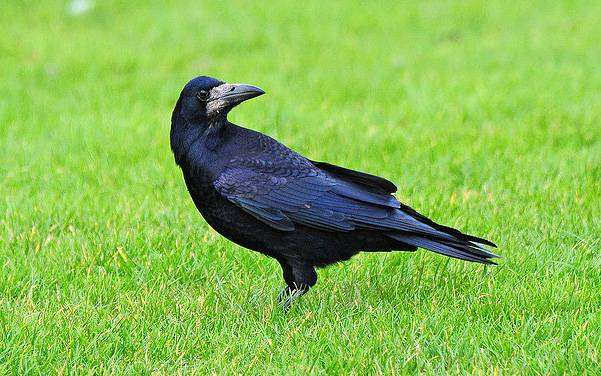 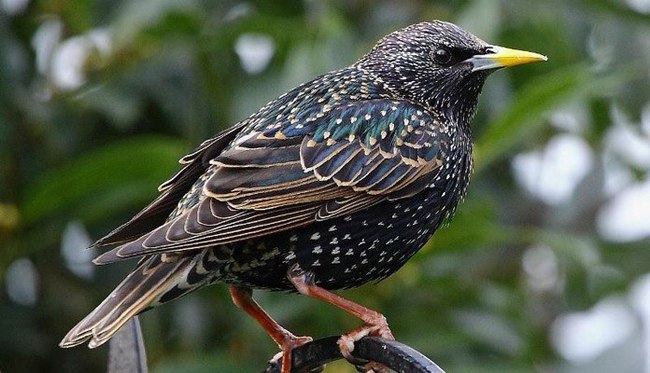 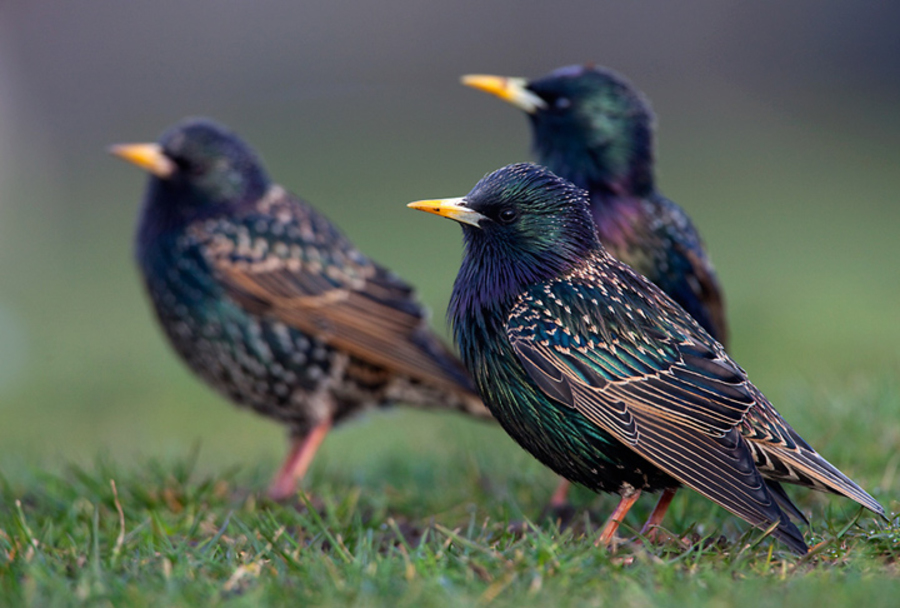 скворец
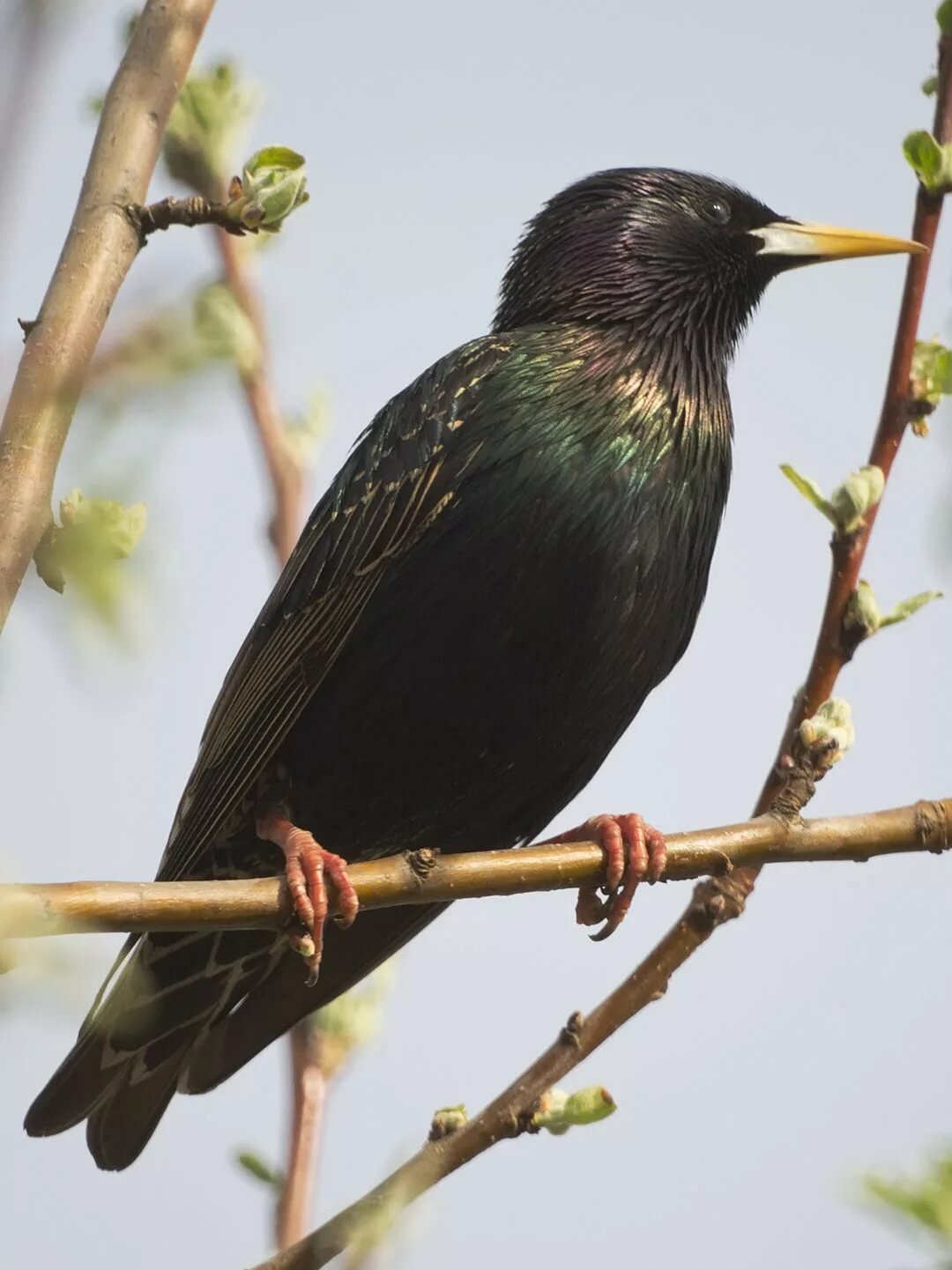 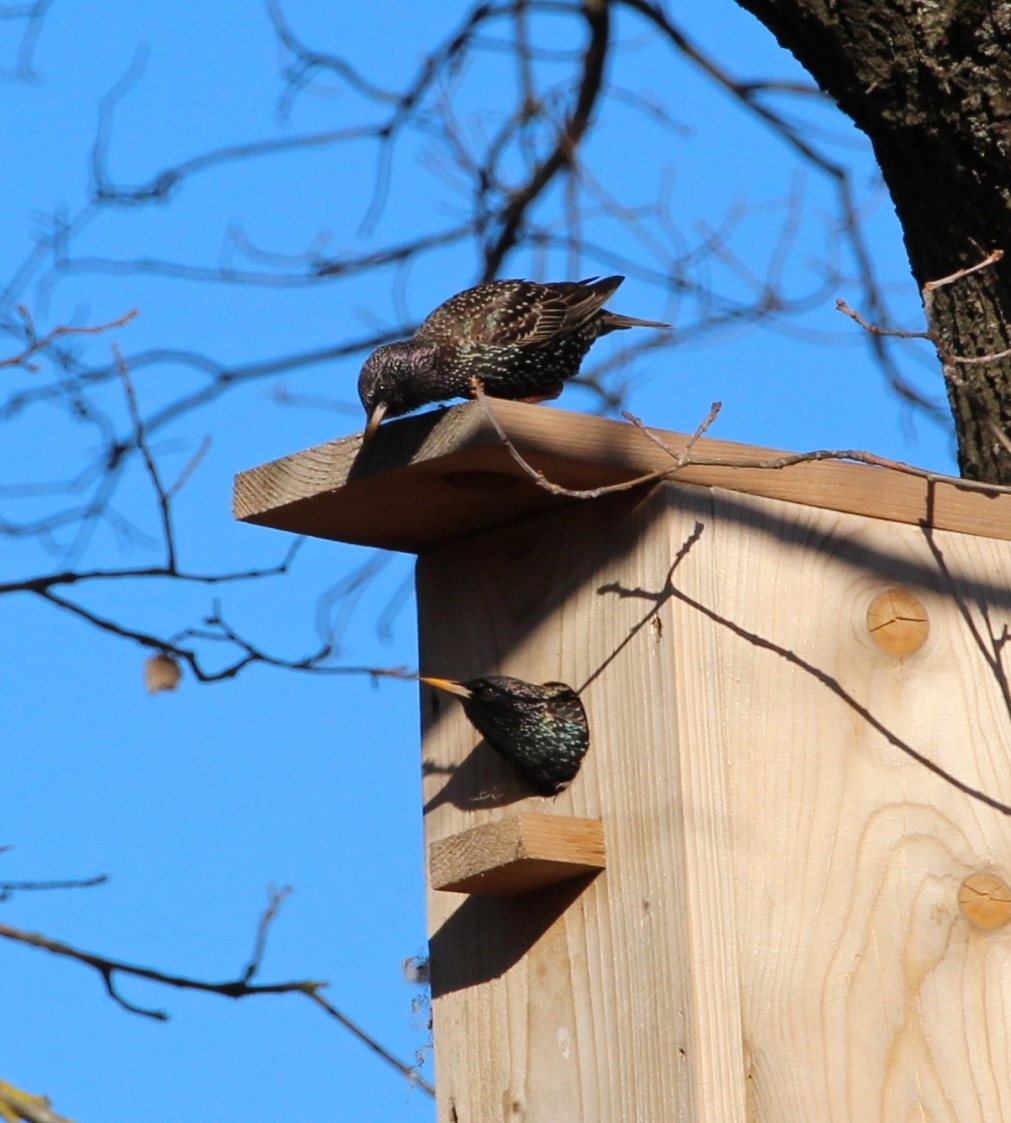 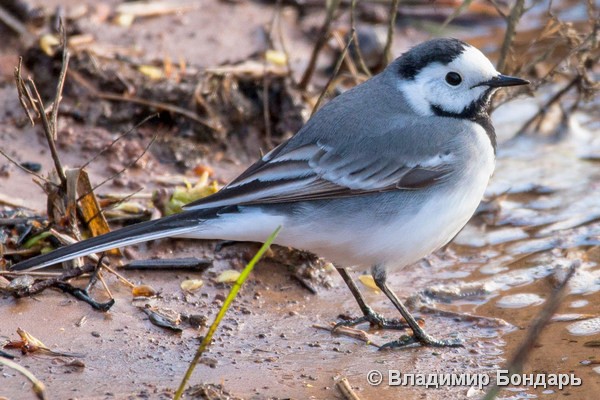 трясогузка
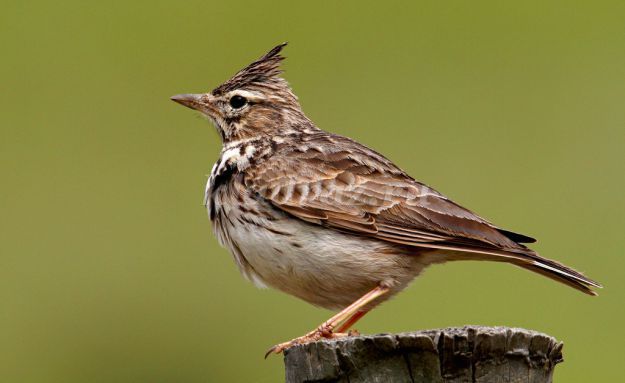 жаворонок
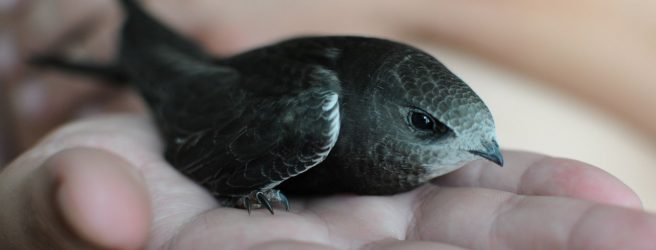 стриж
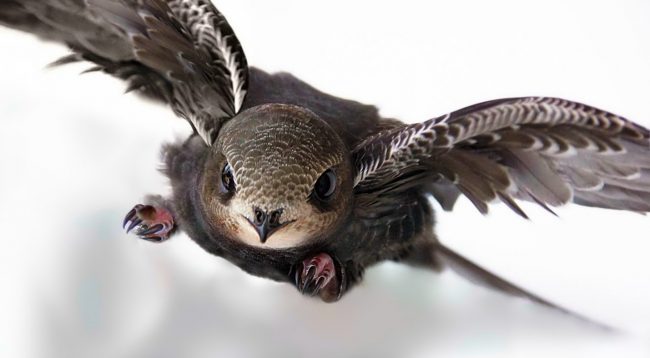 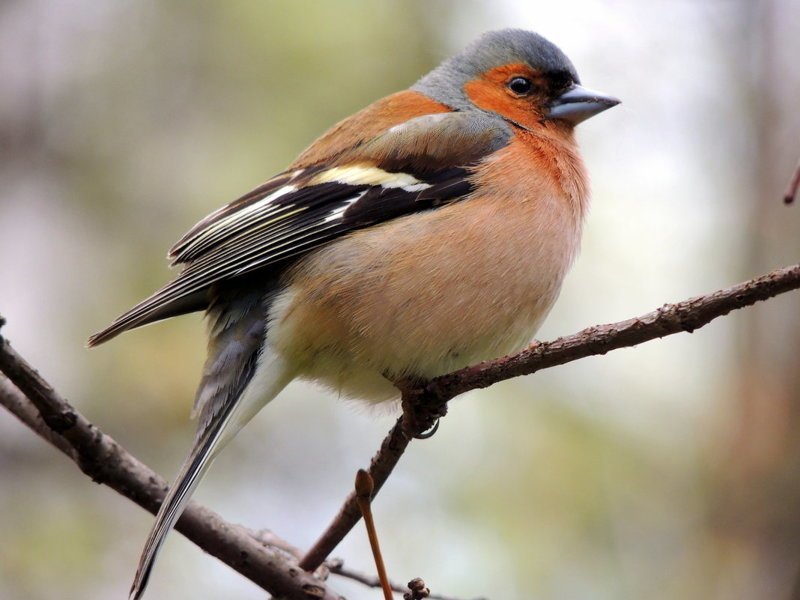 зяблик
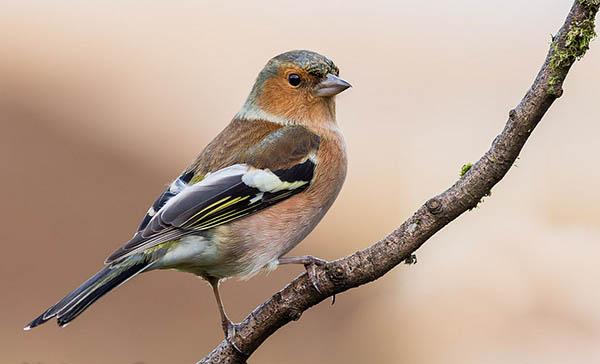 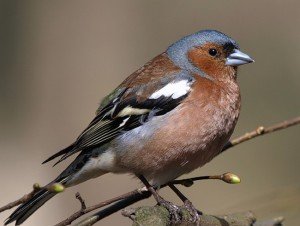 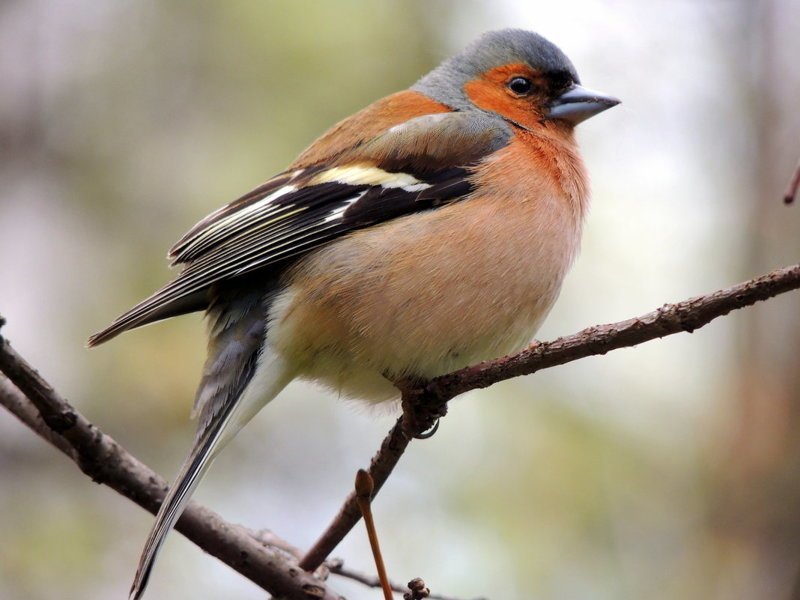 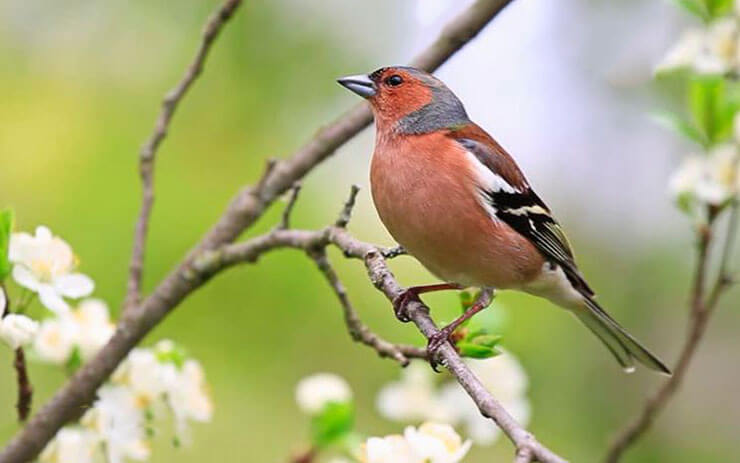 1
2
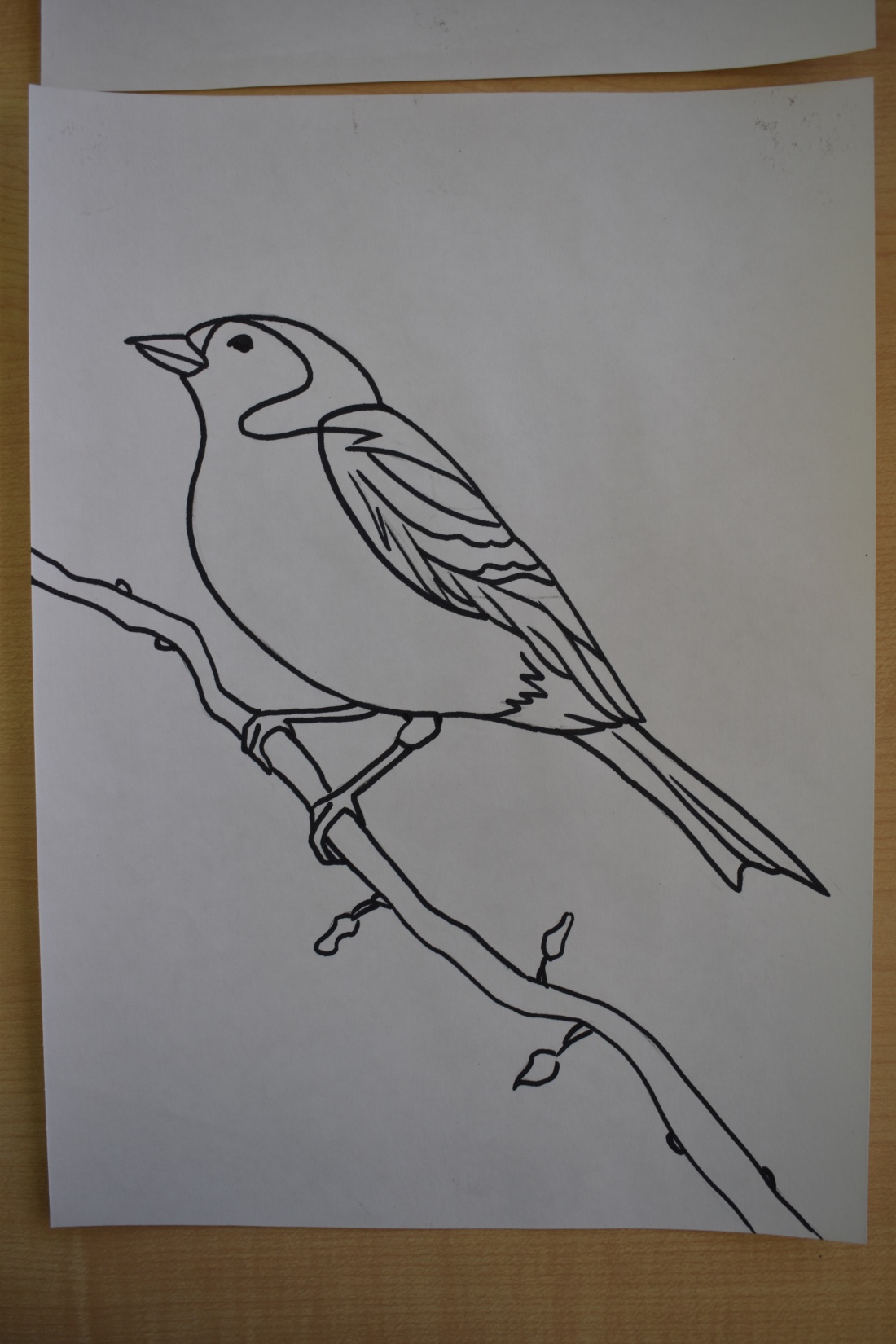 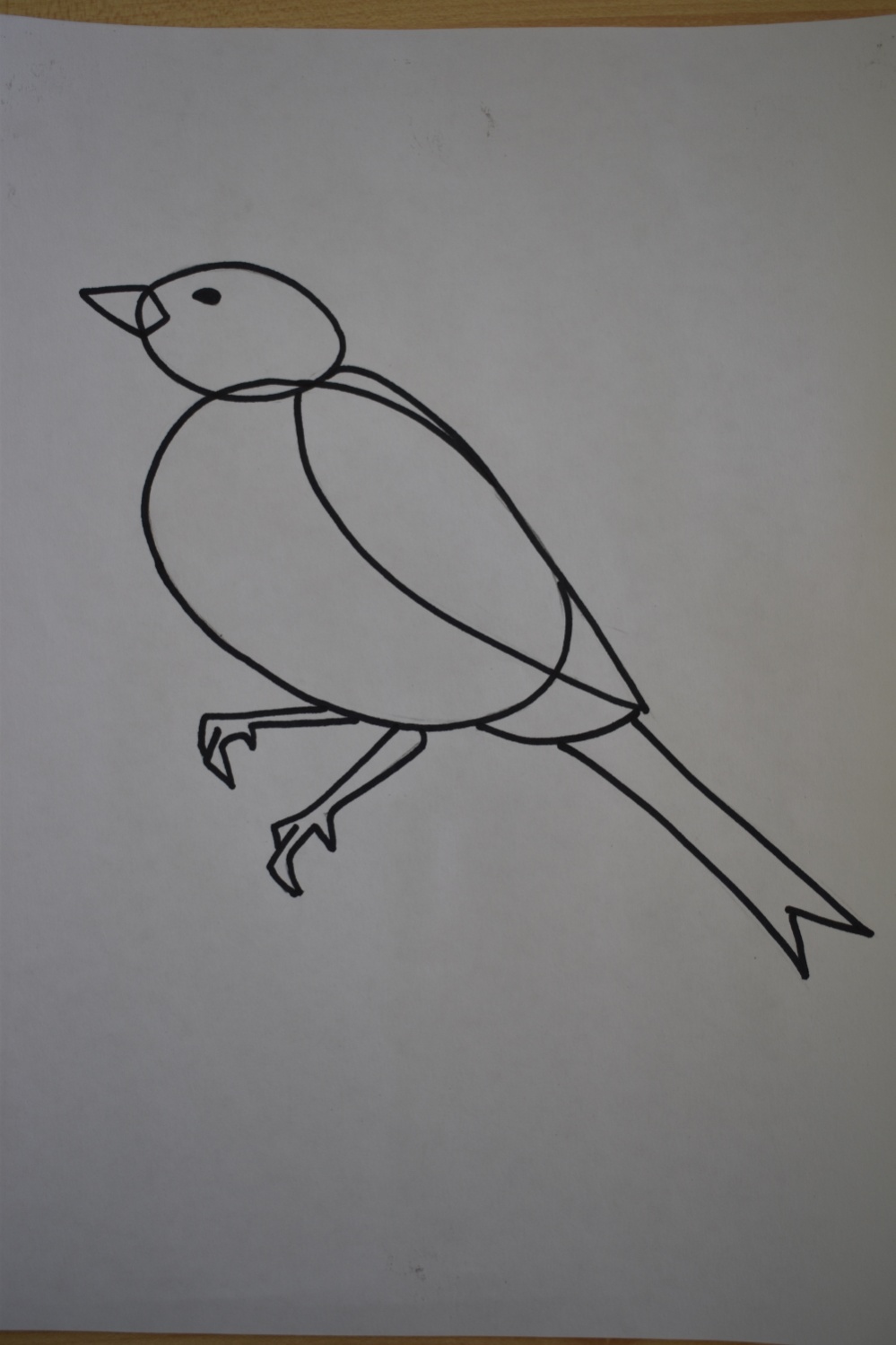 3
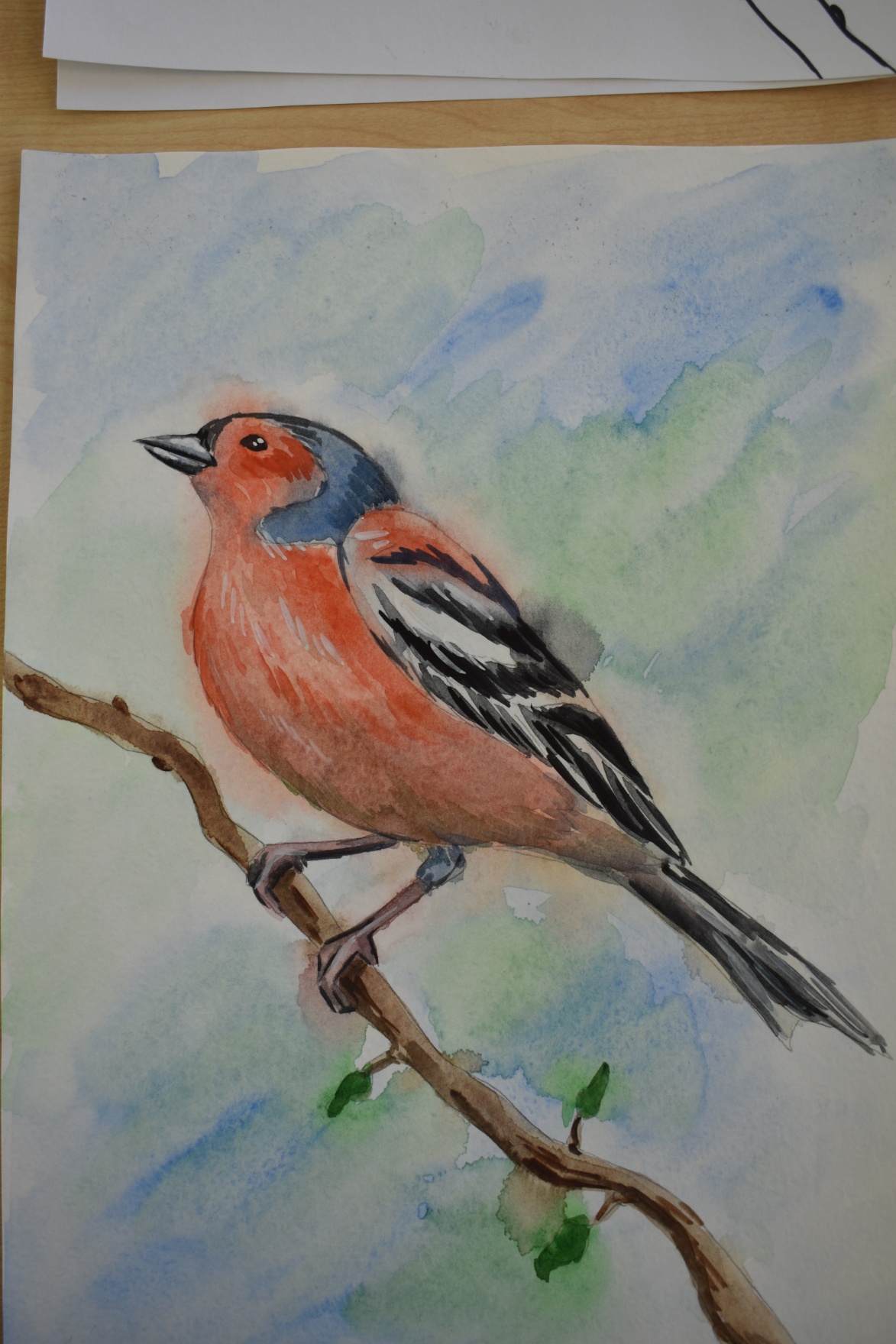 Вот такой грач у нас с вами должен получиться. Посмотрите на него внимательно.

- Какой формы  у него клюв? 
- Какой формы тело у грача? 
Какое оперение птицы
Какие у него ноги?
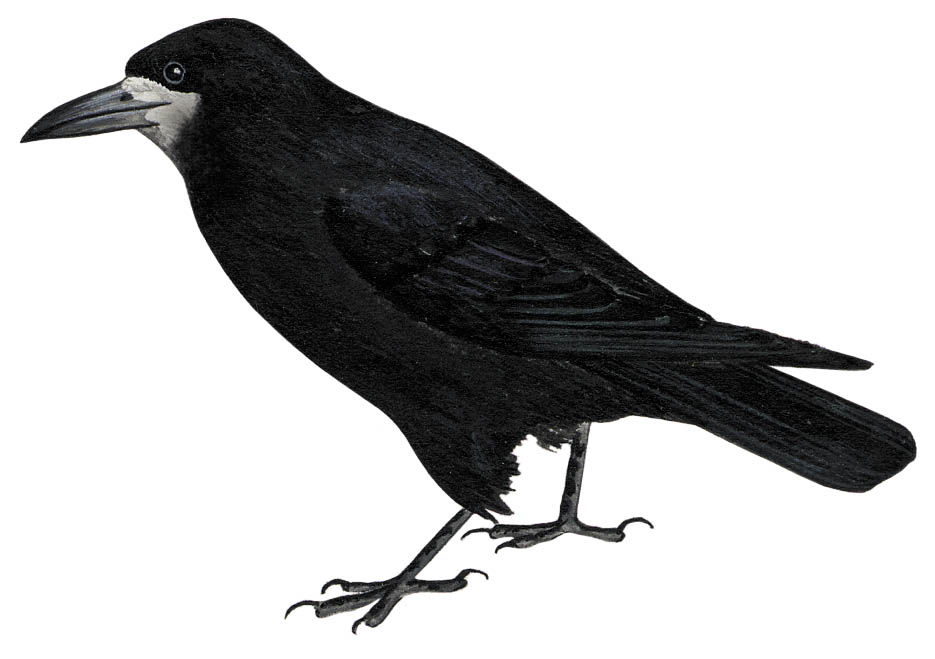 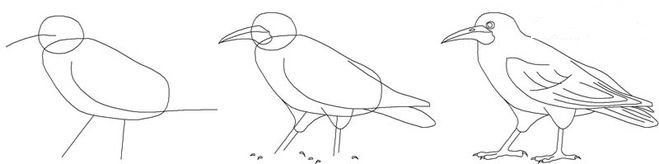